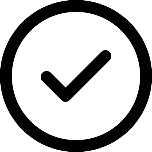 Print a set of event day posters for each floor or team. See below for additional set up instructions.
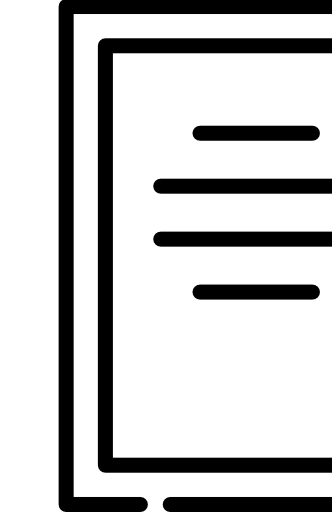 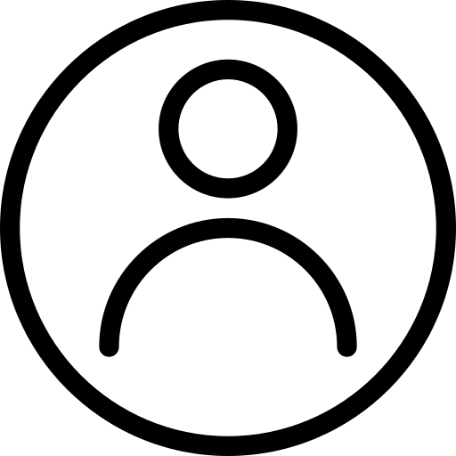 Clean-up Captain Hub
Please collect all clean-up materials required. Clean-up Captain can assist with any questions.

Thank you for participating
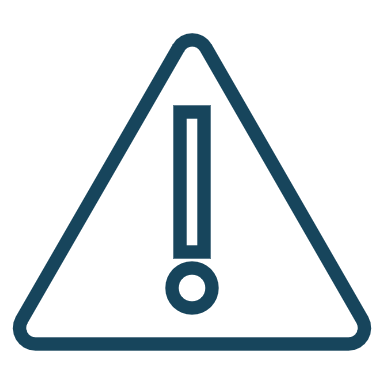 SHREDDING
Please ensure that the material is eligible for shredding.

Thank you for participating
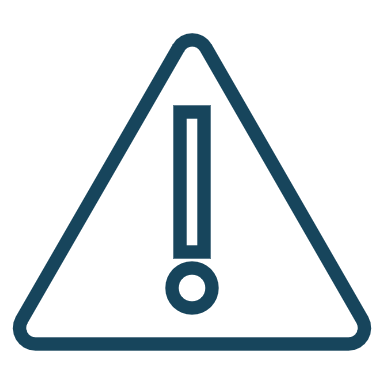 GARBAGE
Please separate garbage from recyclables and place all garbage in the designated bin.

Thank you for participating
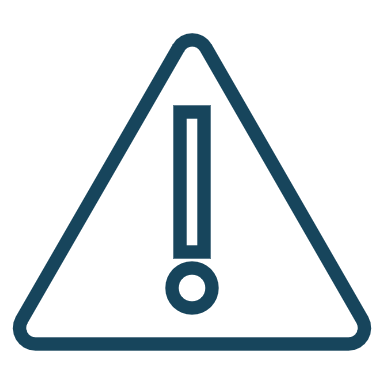 MEDIA
All types of CDs, DVDs, etc. that require secure disposal.

Thank you for participating
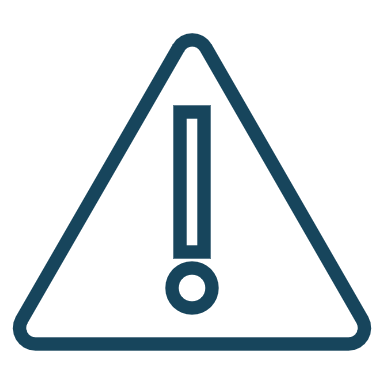 RECLAMATION
All surplus assets (technology) should be marked and place here. If it is too heavy to relocate, please label accordingly.

Thank you for participating
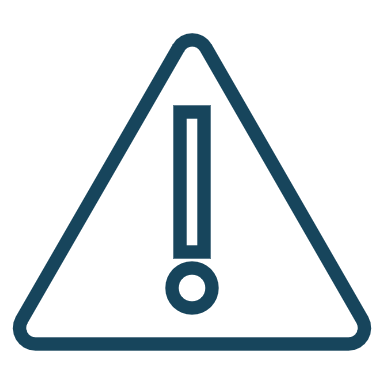 PAPER RECYCLING
Please separate paper from other materials (i.e. plastic and metal). All secure documents past their retention period should be shredded. 

Thank you for participating
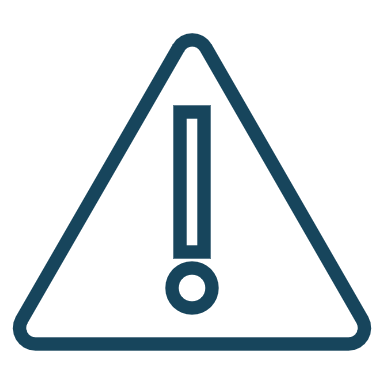 OFFICE SUPPLIES
Place surplus office supplies in the designated boxes. This includes pens, notebooks, staplers, rulers, scissors, binders or any other usable office supplies. 

Thank you for participating
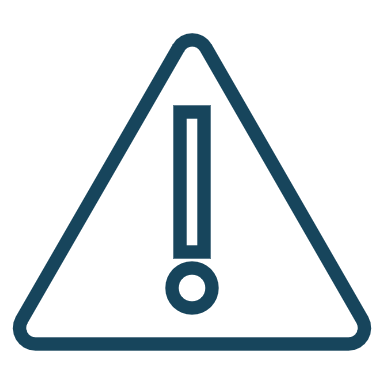 SURPLUS FURNITURE
Mark all unused and broken furniture as “surplus” using the labels provided. 

Thank you for participating
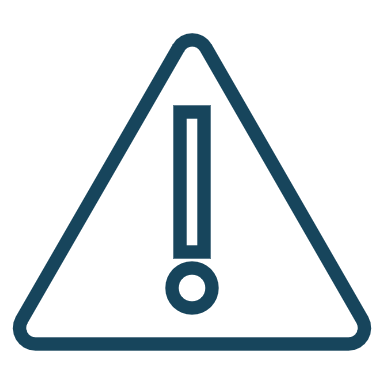 IT EQUIPMENT
Surplus IT equipment and peripherals should be placed here to return to IT.

Thank you for participating
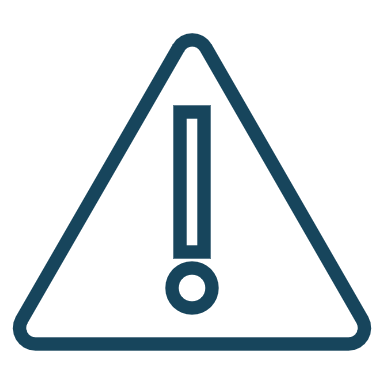 RETAINED ASSETS
All sorted business assets identified for retention. Please label and identify according to the instructions provided in your guide. 

Thank you for participating
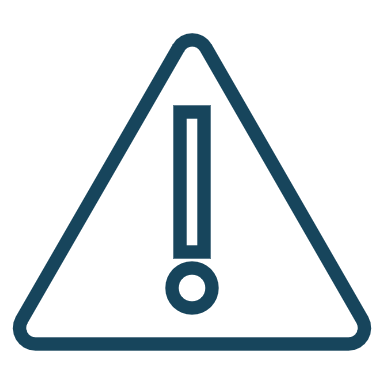 DISINFECTING
Please use the provided sanitization items to clean all contacted surfaces. PPE is also provided, please wear as advise.

Thank you for participating